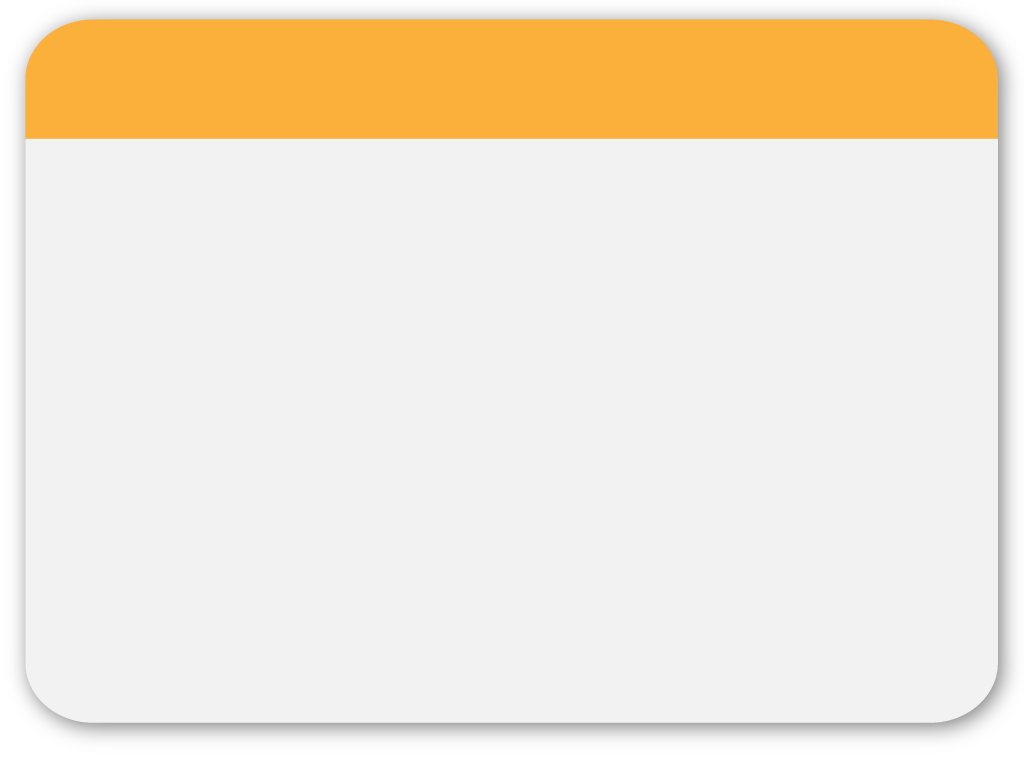 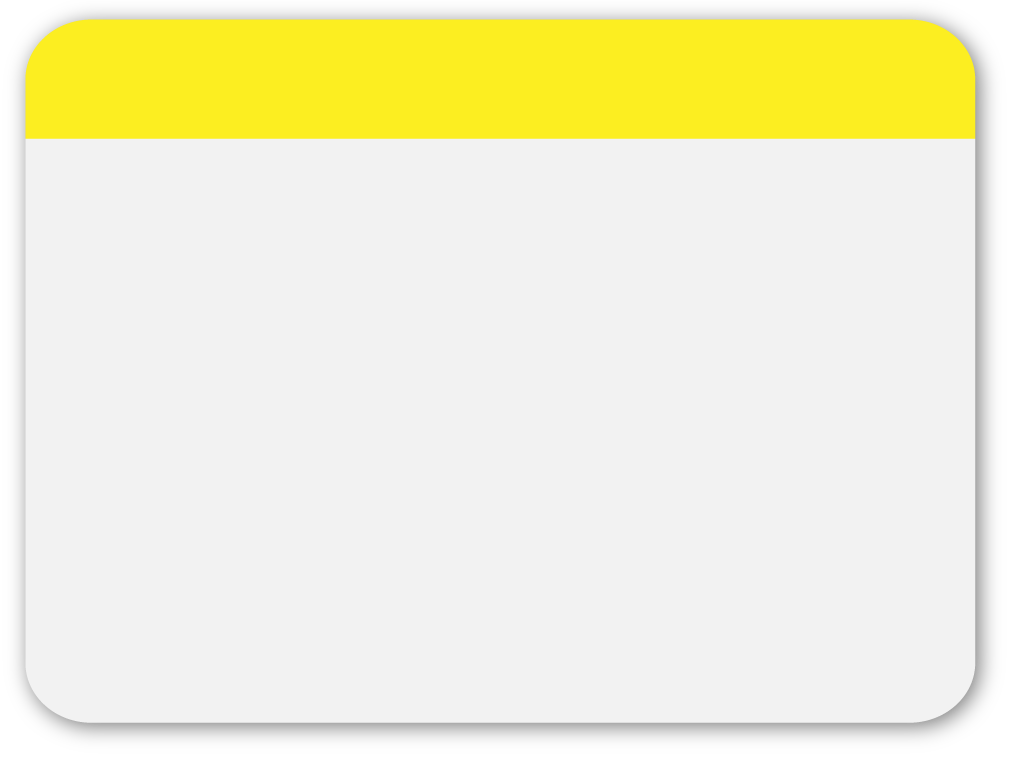 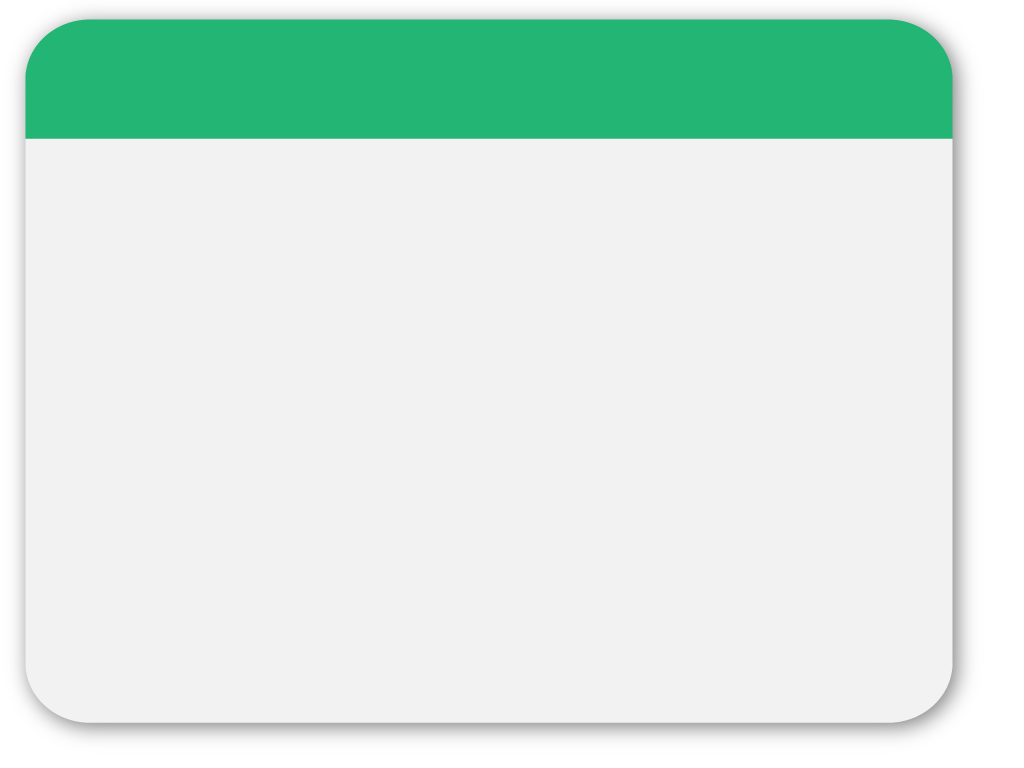 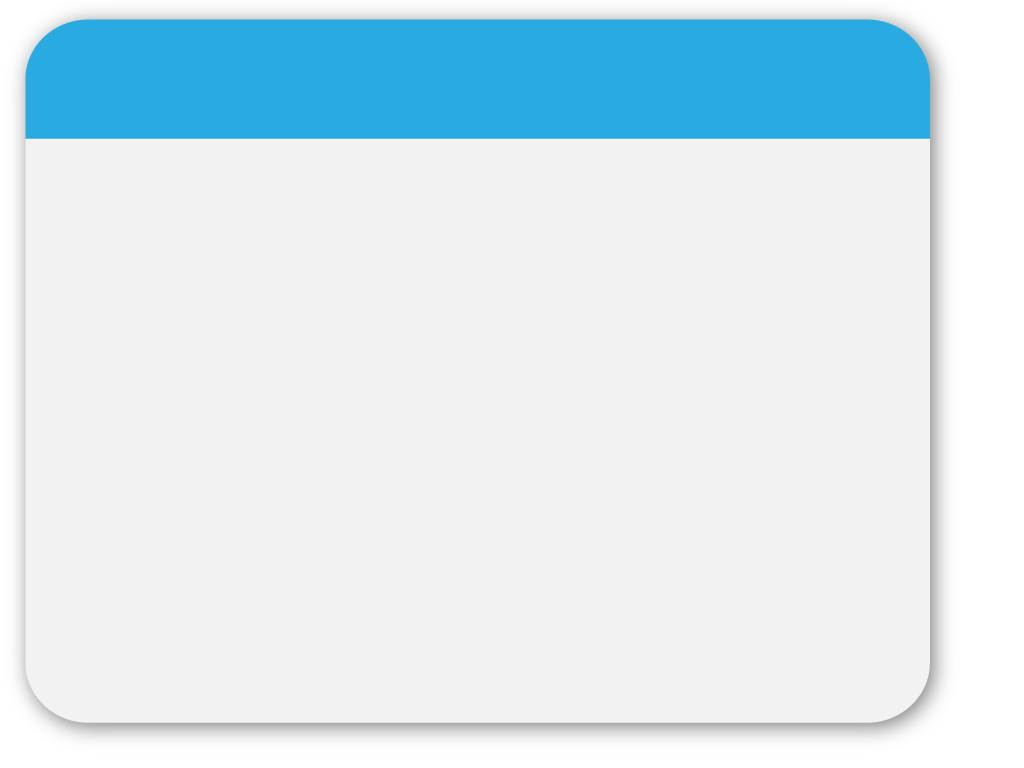 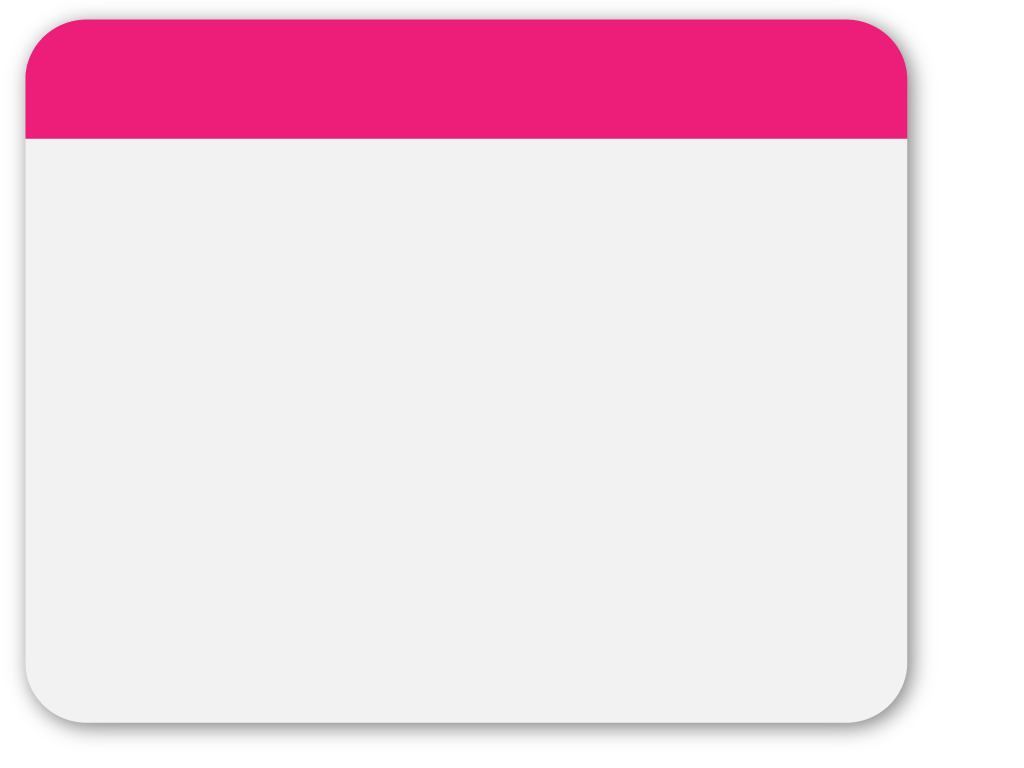 Η Ζήτηση και η Προσφορά Αγαθών και υπηρεσιών
01
WINTER
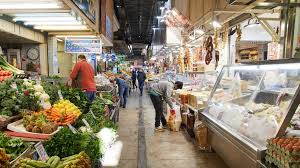 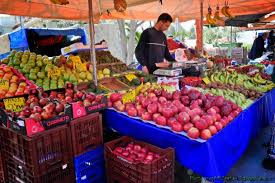 Template
Αγορά: θεσμός απαραίτητος για τη διενέργεια των συναλλαγών με αντικείμενο αγαθά και υπηρεσίες. 
Είναι όλοι οι χώροι αλλά και όλα τα μέσα με τα οποία πραγματοποιούνται αγοραπωλησίες.
Η λειτουργία της βασίζεται σε δυο δυνάμεις…
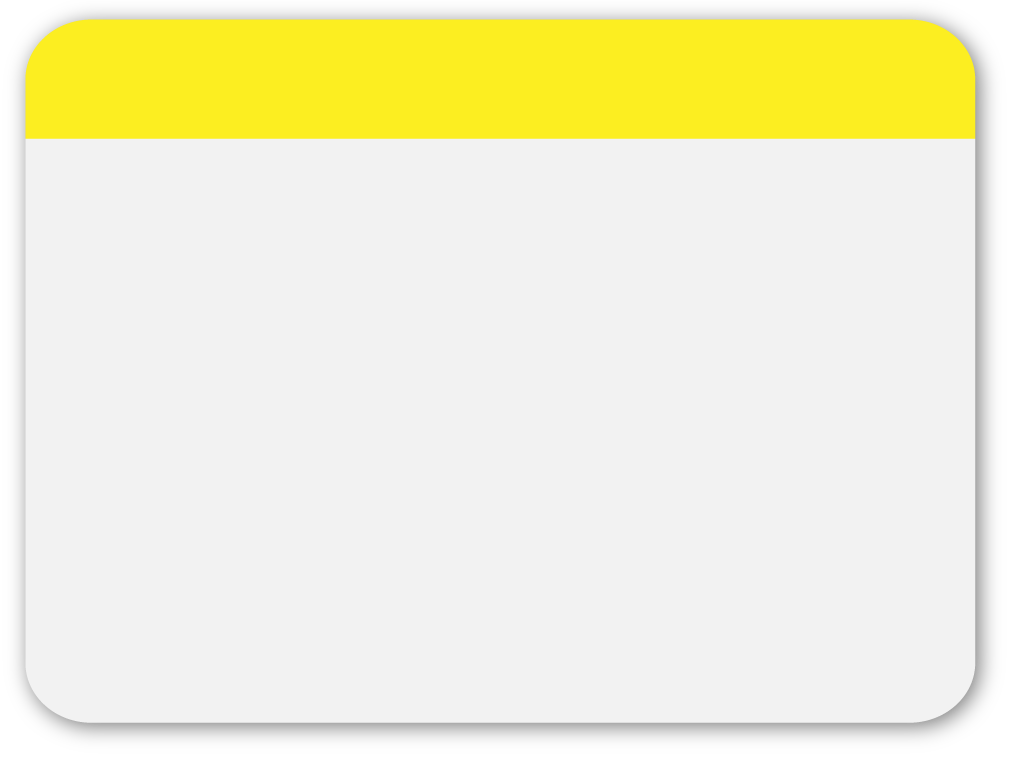 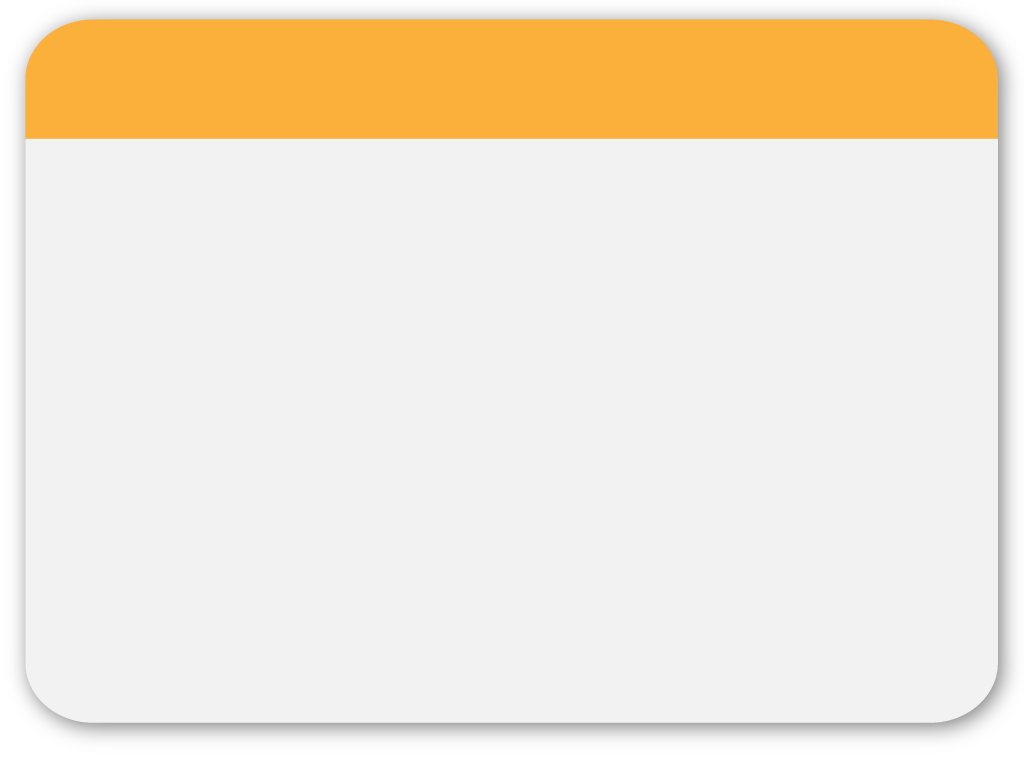 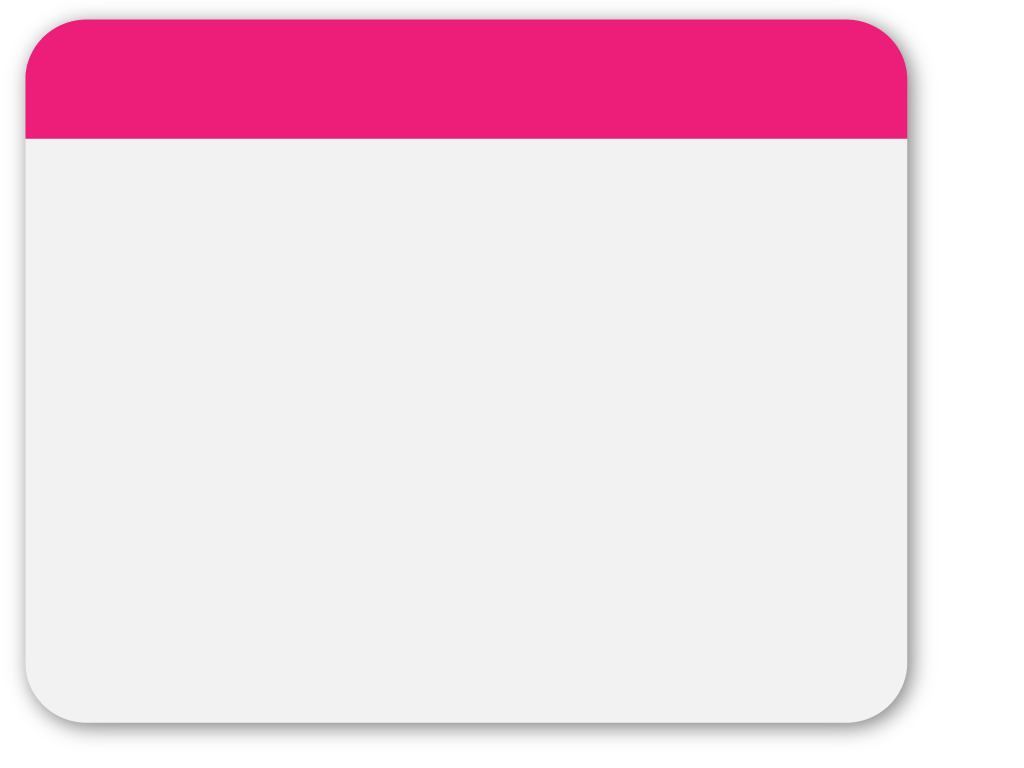 02
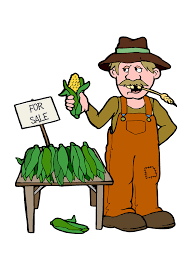 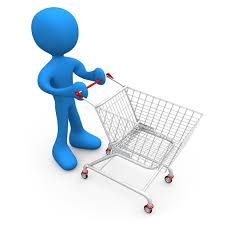 Καταναλωτής
Παραγωγός
Ζήτηση
Προσφορά
Στόχος: η μεγαλύτερη ικανοποίηση των αναγκών του με το διαθέσιμο εισόδημα.
Στόχος: Μεγιστοποίηση του κέρδους.
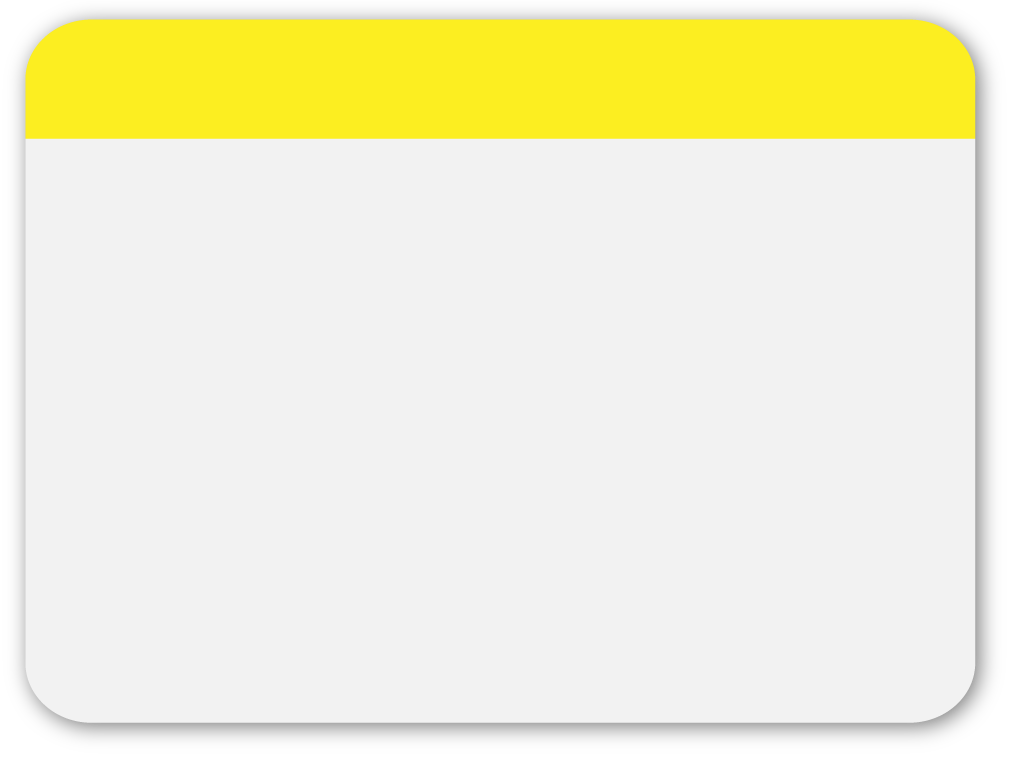 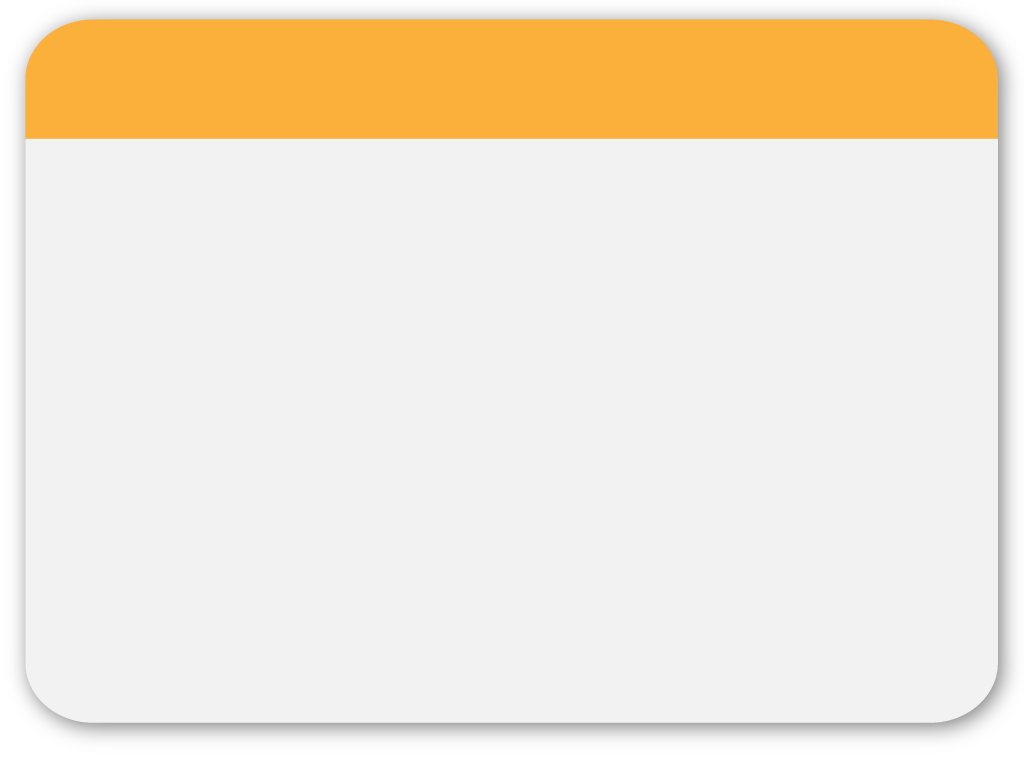 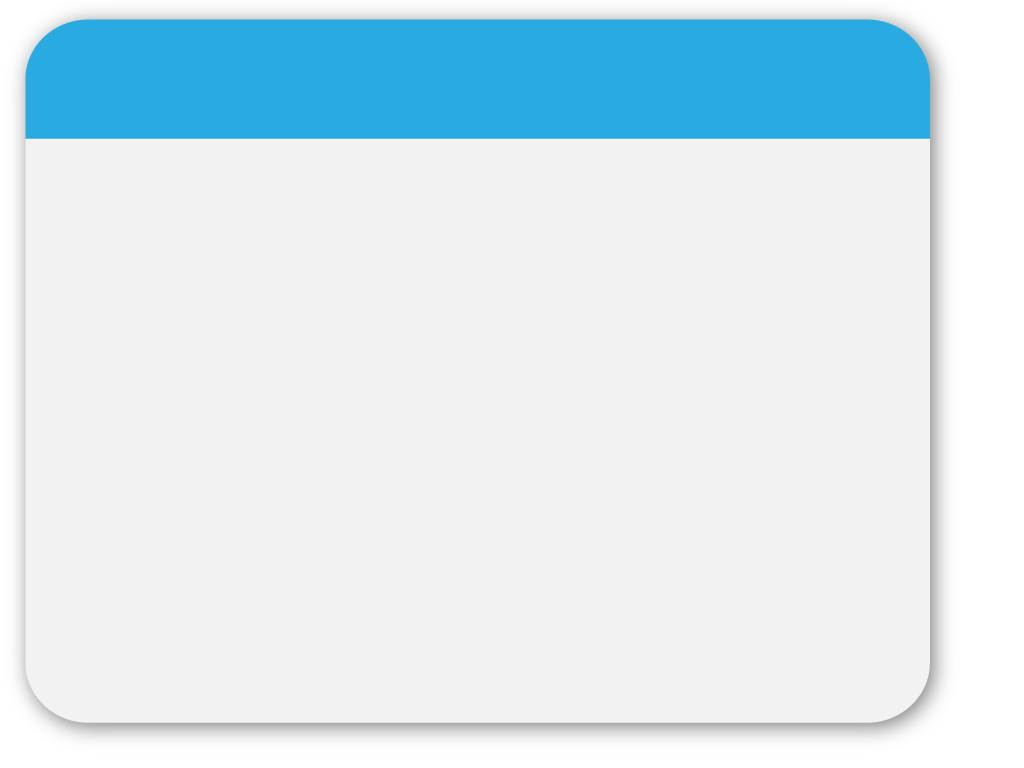 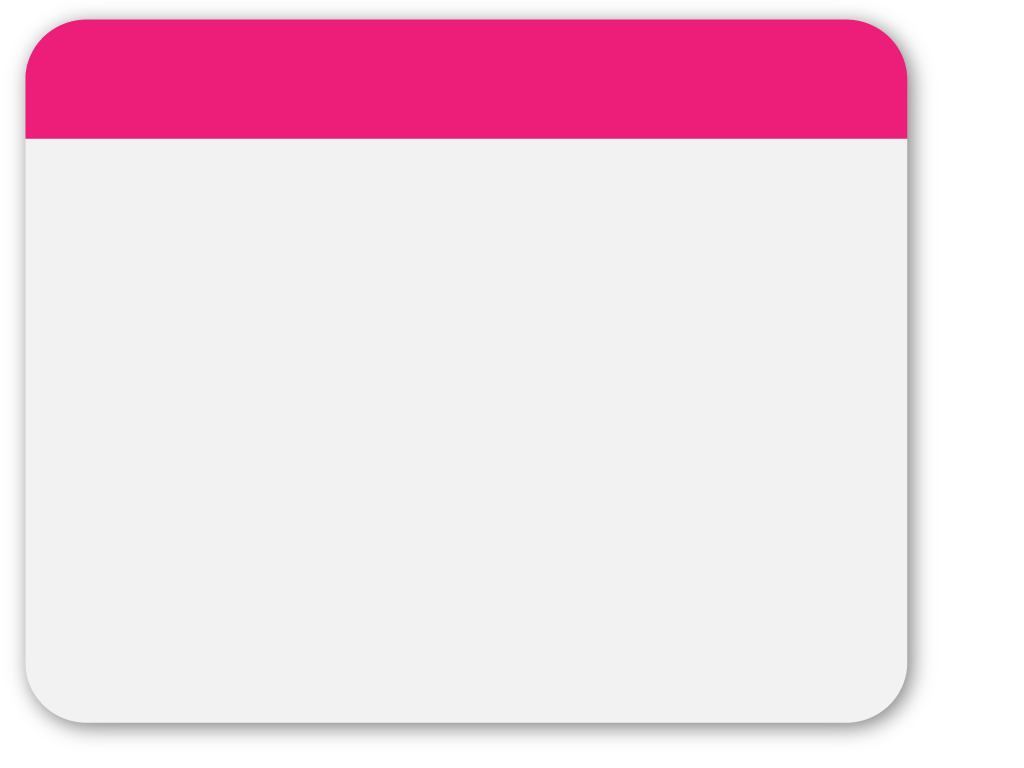 03
Νόμος Ζήτησης: Όταν αυξάνεται η τιμή ενός αγαθού, η ζητούμενη ποσότητα μειώνεται και αντίθετα όταν μειώνεται η τιμή ενός αγαθού, η ζητούμενη ποσότητα αυξάνεται.

Σχέση τιμής- ζητούμενης ποσότητας αντιστρόφως ανάλογη.




Νόμος Προσφοράς: Όταν αυξάνεται η τιμή ενός αγαθού, η προσφερόμενη ποσότητα αυξάνεται και όταν μειώνεται η τιμή ενός αγαθού, η προσφερόμενη ποσότητα μειώνεται.

Σχέση τιμής και προσφερόμενης ποσότητας ανάλογη
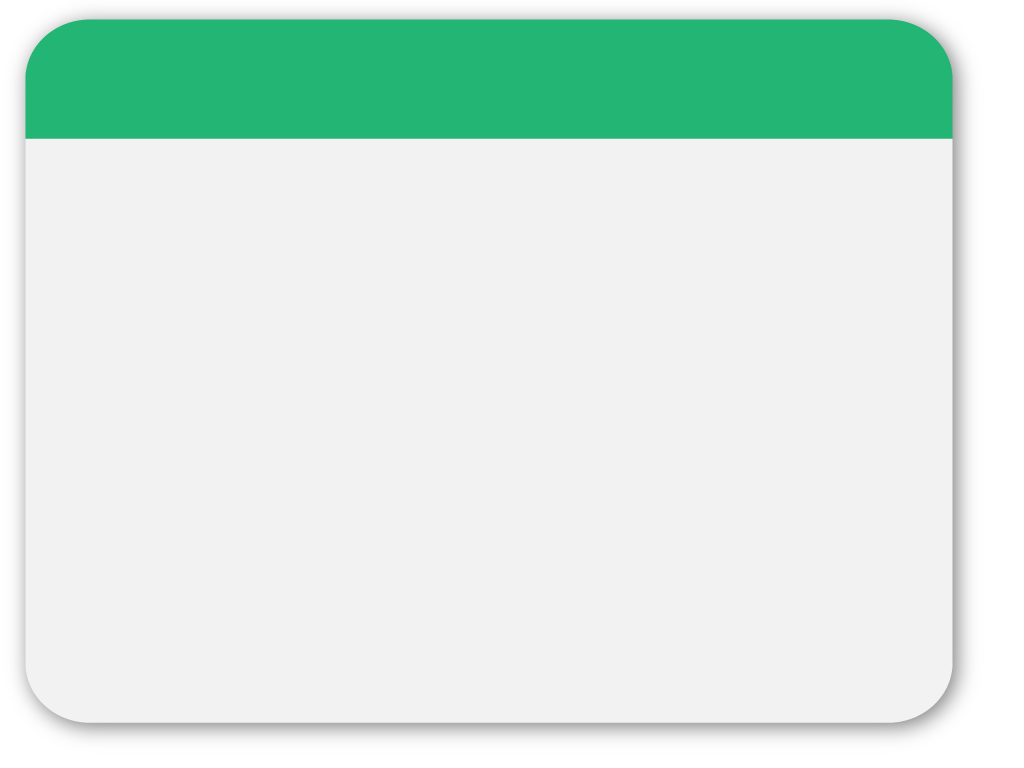 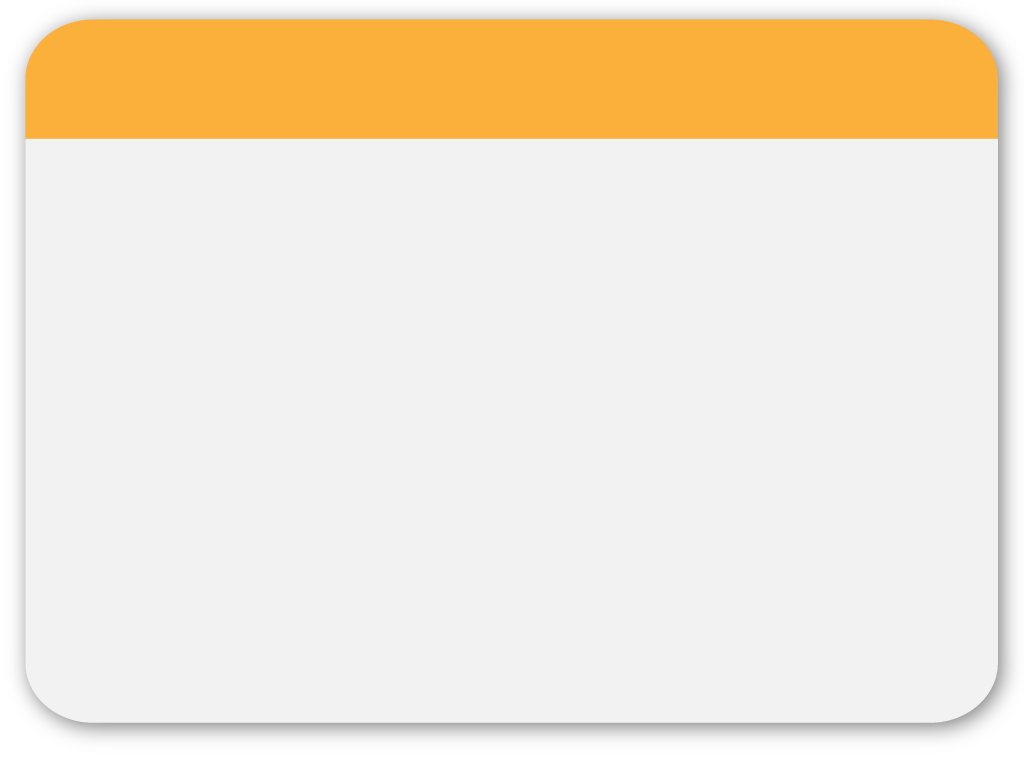 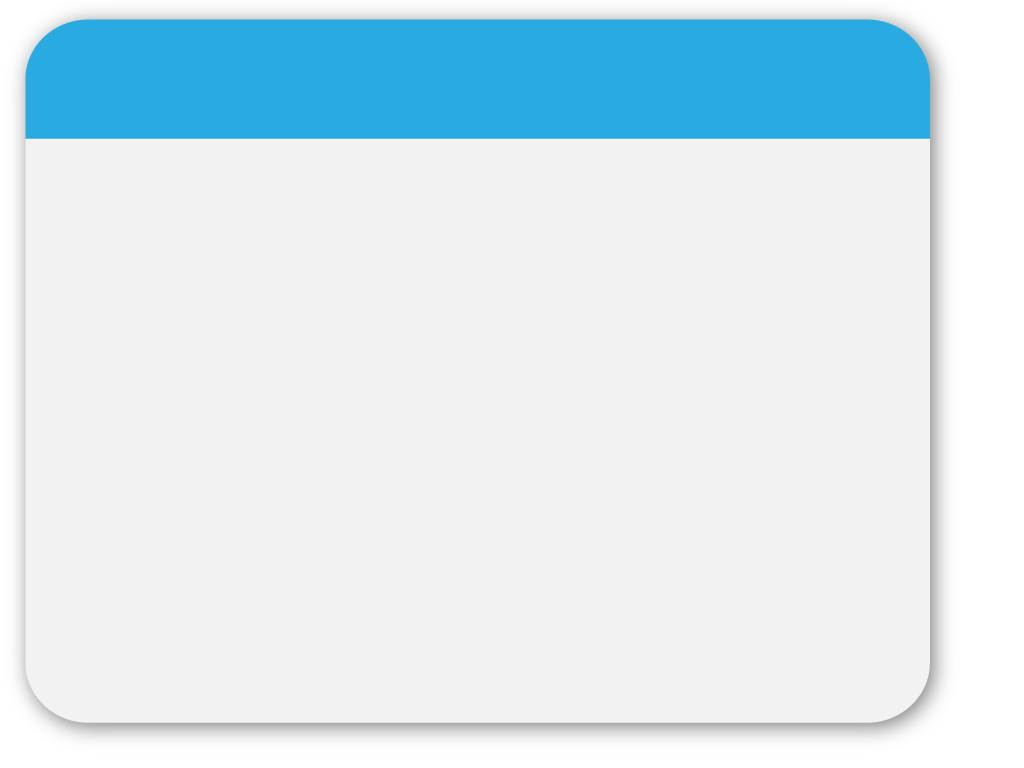 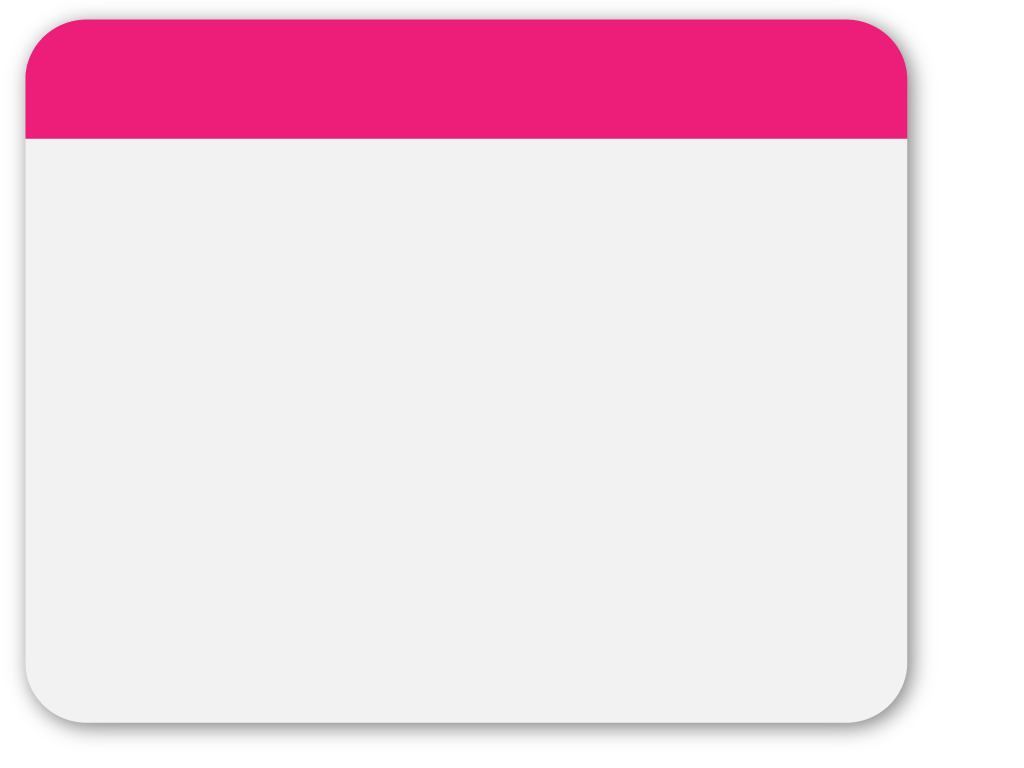 04
Προσδιορισμός της τιμής ισορροπίας
Η τιμή ενός αγαθού προσδιορίζεται από την αλληλεπίδραση των δυνάμεων της ζήτησης και της προσφοράς ώστε να υπάρχει ισορροπία στην αγορά.

Παράδειγμα:
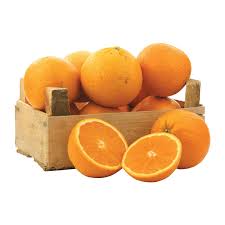 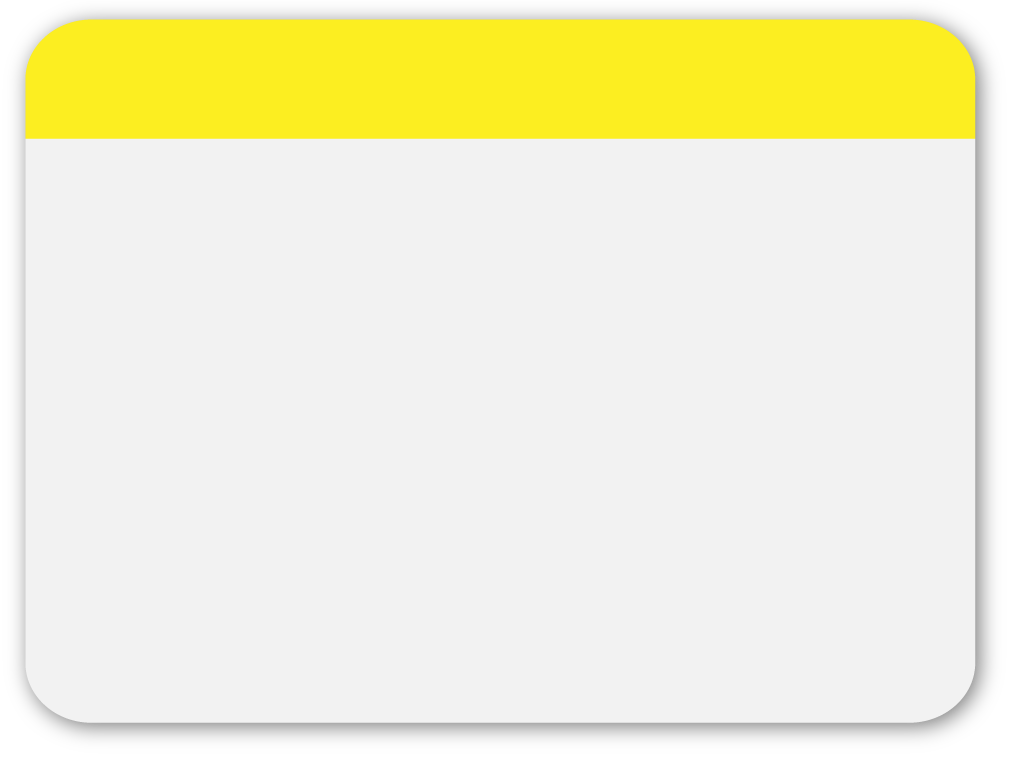 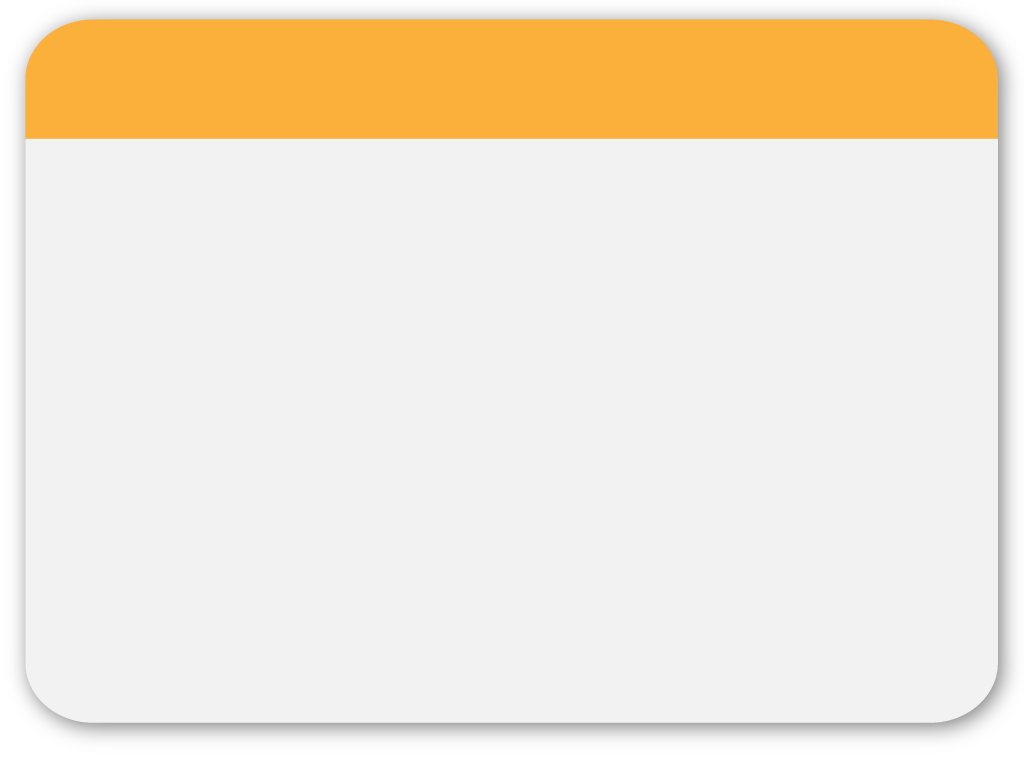 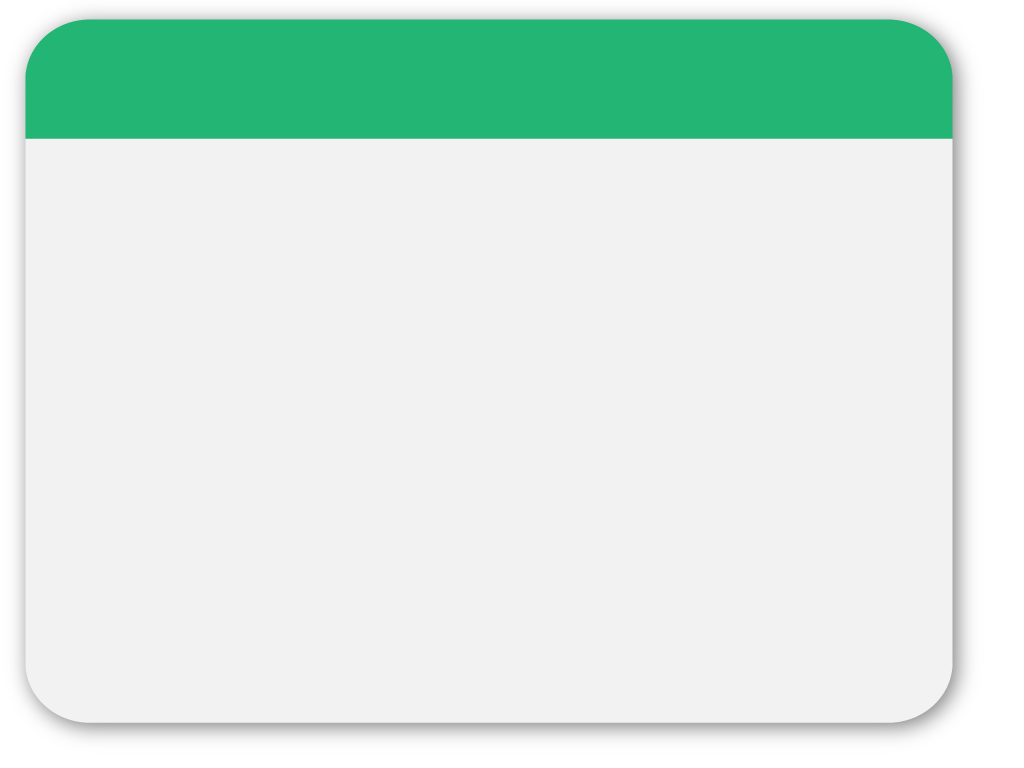 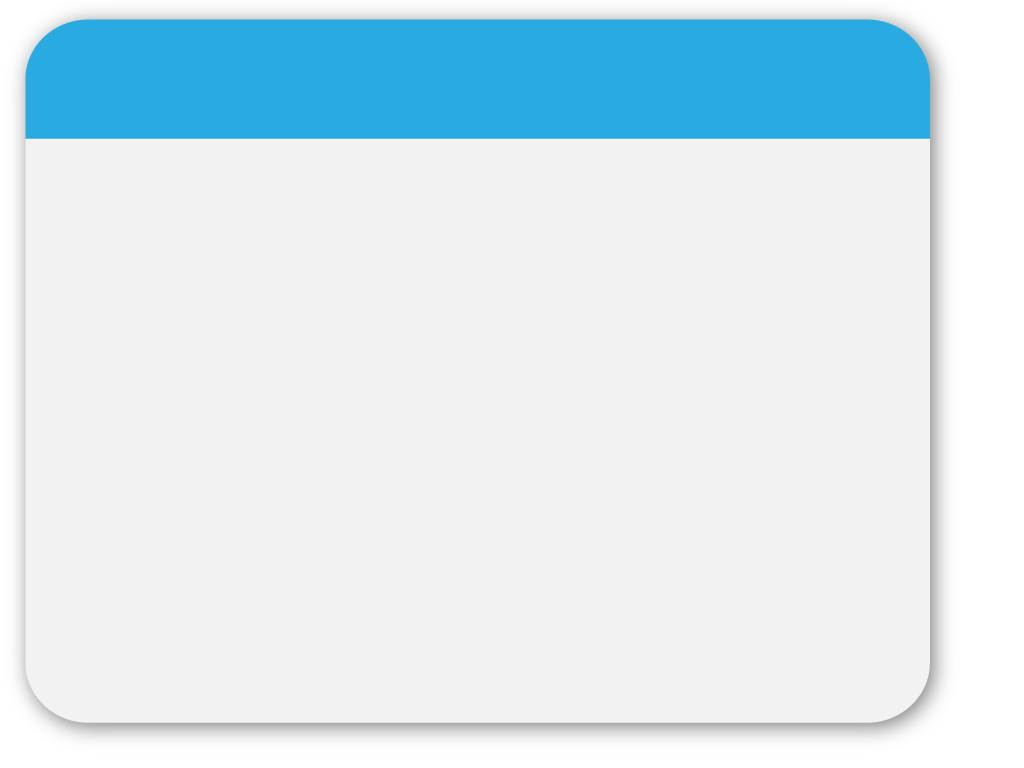 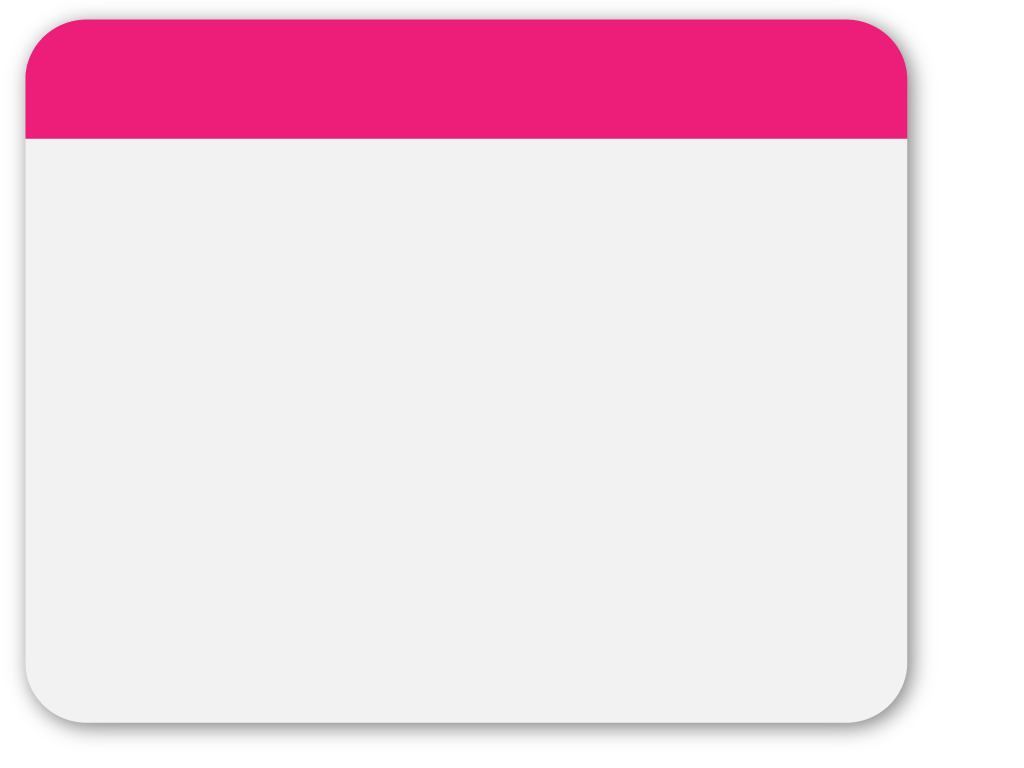 05
Πίνακας: Προσδιορισμός της τιμής ισορροπίας
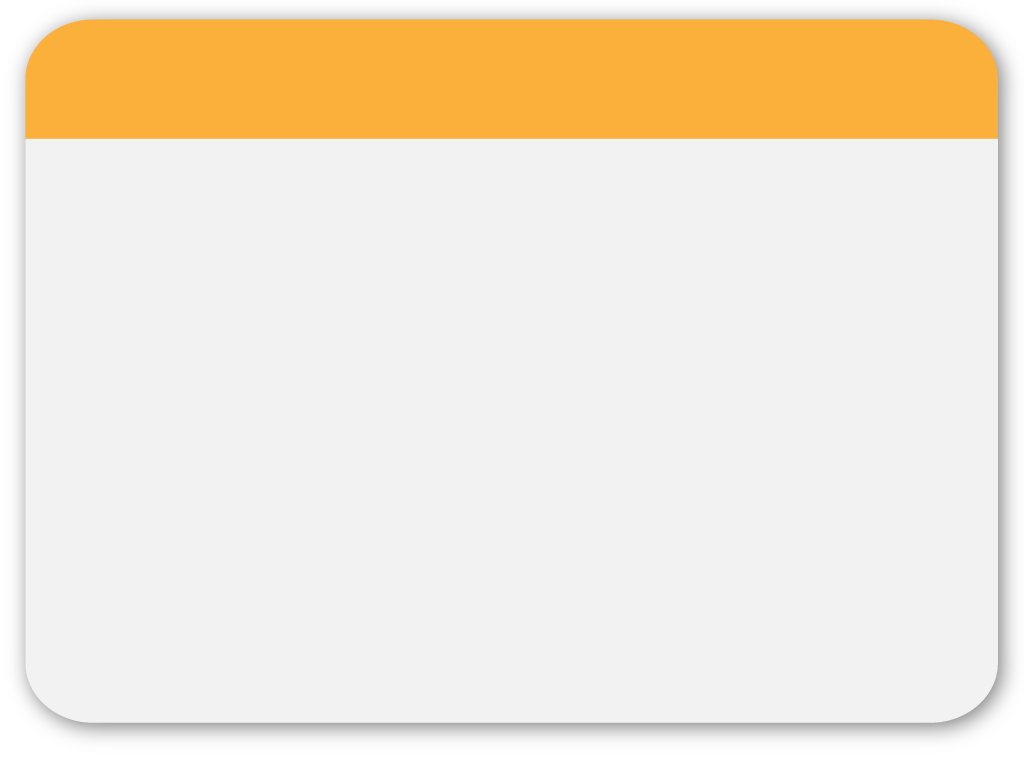 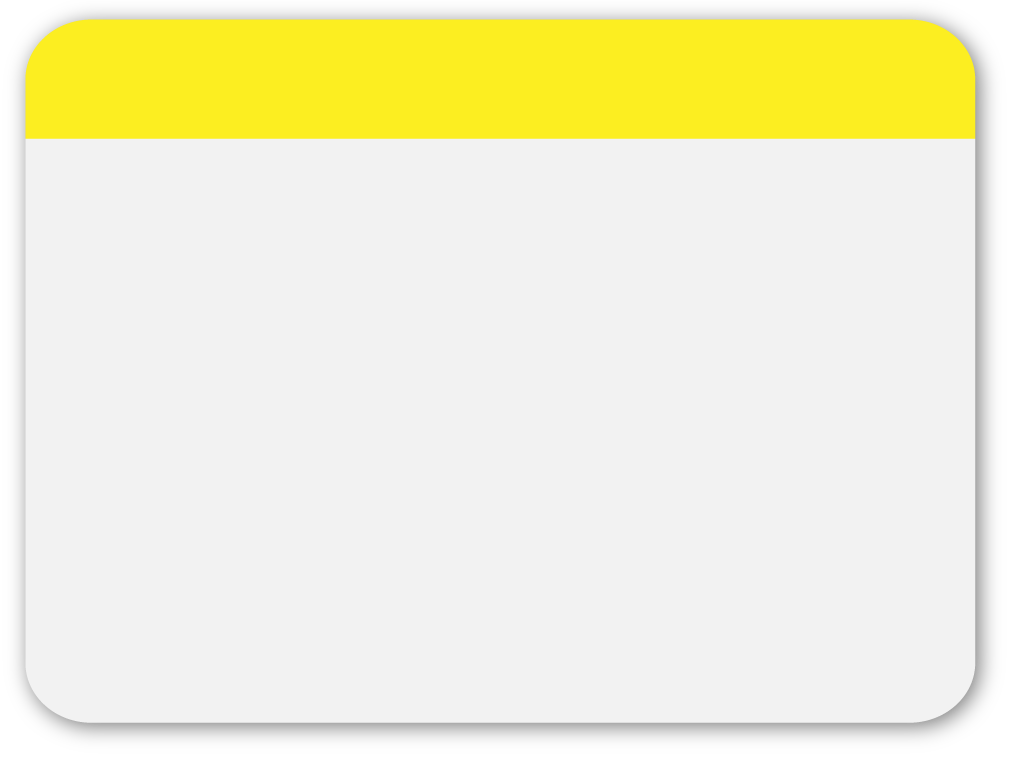 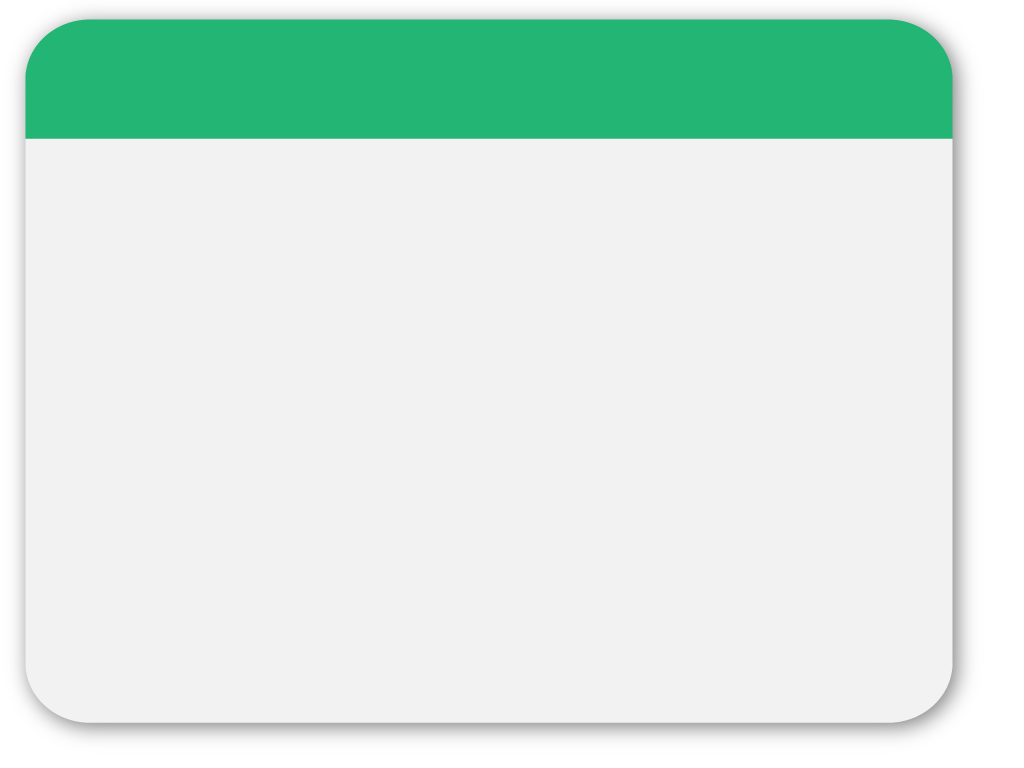 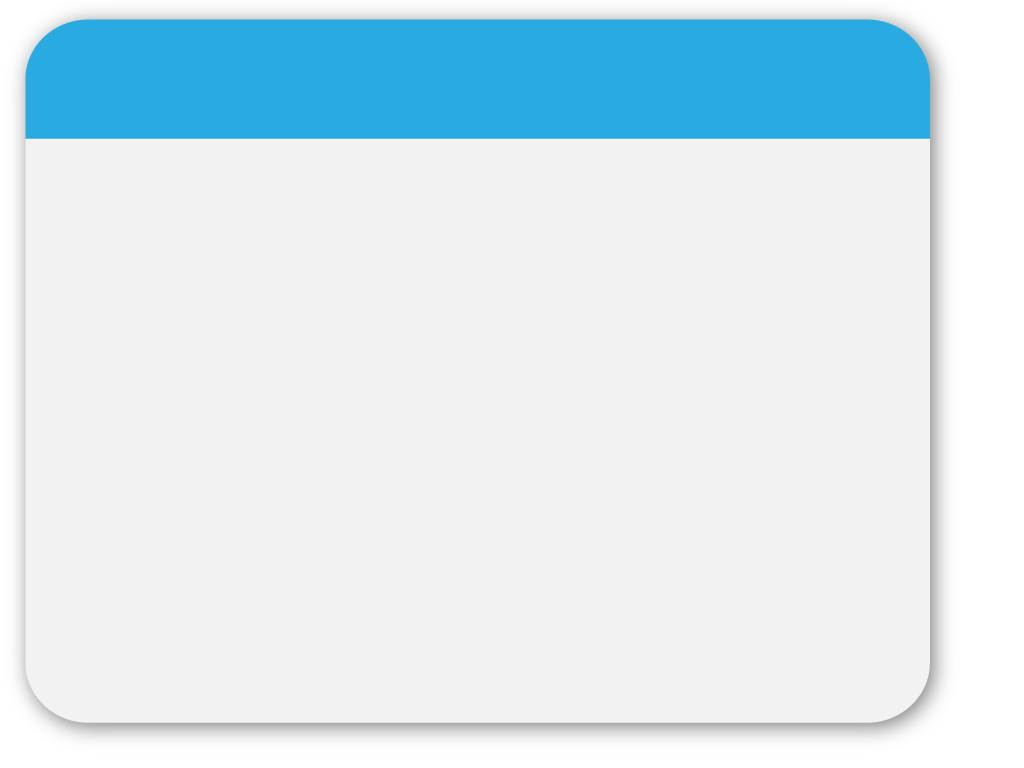 06
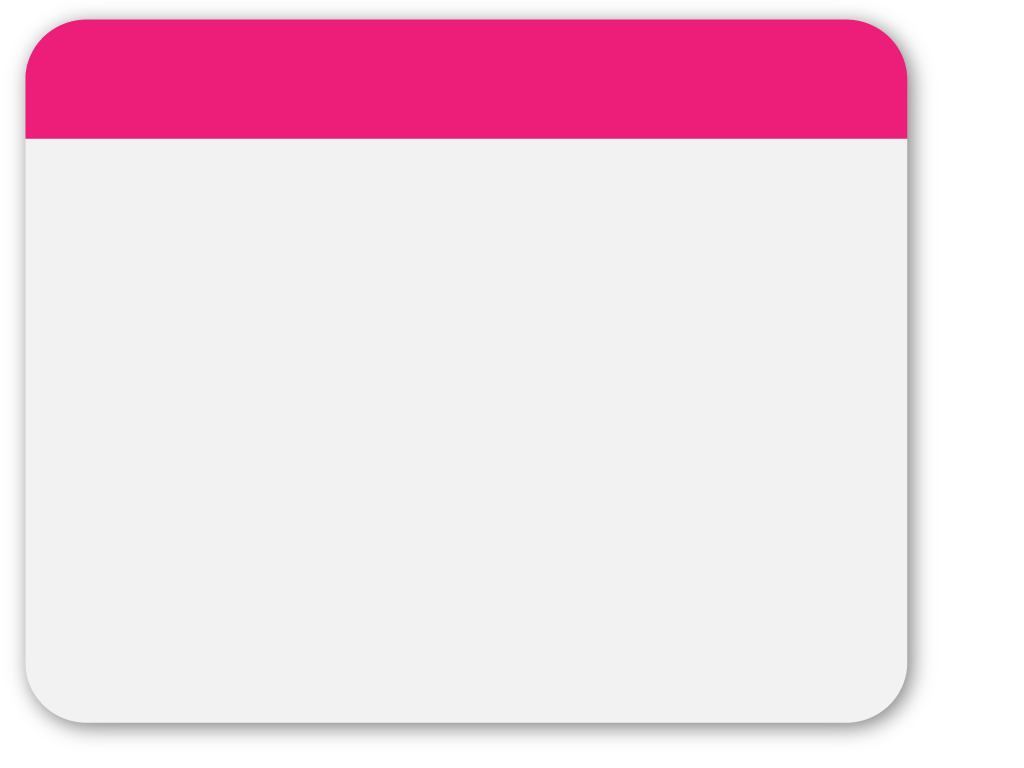 WINTER
Template
Τιμή ισορροπίας: Ζητούμενη ποσότητα= Προσφερόμενη Ποσότητα

Πλεόνασμα: Προσφερόμενη ποσότητα > Ζητούμενη ποσότητα

Έλλειμμα: Ζητούμενη ποσότητα > Προσφερόμενη Ποσότητα